BÖLME-BÖLÜNEBİLME KURALLARI
NET101 GENEL MATEMATİK
ÖĞR. GÖR . SÜLEYMAN EMRE EYİMAYA
BÖLME
A, B, C ve K birer doğal sayı, B ≠ 0 olmak üzere,

                                            
                                                    A=BxC+K 



Bir bölme işleminde; 
K< B ‘dir. 
K = 0 ise A sayısı B sayısına tam olarak bölünür. 
Kalan(K), bölümden(C) küçük ise bölen(B) ile bölümün (C) yerlerinin değiştirilmesi kalanı değiştirmez.
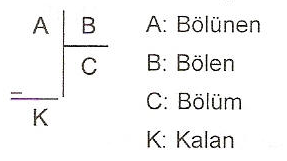 BÖLÜNEBİLME KURALLARI
*İKİ İLE BÖLÜNEBİLME:Her çift sayı 2 ile tam bölünür. Tek sayılar 2 ile tam bölünemeyip 1 kalanını verir.

*ÜÇ İLE BÖLÜNEBİLME:Rakamlarının toplamı 3 ün katı olan sayı 3 ile tam bölünür. Kalan, rakamlar toplamının 3 ile bölümünden kalana eşittir.

* DÖRT İLE BÖLÜNEBİLME:Bir sayının son iki basamağı 4 ün katı ise bu sayı 4 e tam bölünür. Kalan, son iki basamağında belirtilen sayının 4 ile bölümüne eşittir.
BÖLÜNEBİLME KURALLARI
* BEŞ İLE BÖLÜNEBİLME:Bir sayının son basamağındaki rakamında 0 veya 5 bulunuyorsa o sayı 5 ile tam bölünür. Aksi halde kalan, son basamağın 5 ile bölümünden kalana eşittir.

* ALTI İLE BÖLÜNEBİLME:Eğer bir sayı 2 veya 3 e tam bölünüyorsa 6 ya da tam bölünür.

* YEDİ İLE BÖLÜNEBİLME:1, 3 ve 2 sayıları bir sayının sırasıyla birler, onlar ve yüzler basamağıyla sırayla çarpılır. Çıkan üçlü grupların toplamlarının farkı, o sayının 7 ile bölümünden kalana eşittir.
BÖLÜNEBİLME KURALLARI
* SEKİZ İLE BÖLÜNEBİLME:Bir sayının son üç basamağının oluşturduğu sayı 8 ile tam bölünüyorsa o sayı 8 ile tam bölünür. Kalan o sayının son üç basamağının oluşturan sayının 8 ile bölümünden kalana eşittir.

* DOKUZ İLE BÖLÜNEBİLME:﻿Rakamlarının toplamı 9 un katı olan sayı 9 ile tam bölünür. Kalan, rakamlar toplamının 9 ile bölümünden kalana eşittir.

* ON İLE BÖLÜNEBİLME:Bir sayının son rakamı 0 ise o sayı 10 ile tam bölünür. Değil ise o sayının 10 ile bölümünden kalan, o sayının son (birler) basamağındaki rakama eşittir.
BÖLÜNEBİLME KURALLARI
* ONBİR İLE BÖLÜNEBİLME: abcdef gibi bir sayının 11 ile bölümünden kalanı bulmak için birler basamağından itibaren birer atlanarak toplanır. Çıkan iki ayrı değerin farkının 11 ile bölümünden kalan, sayının 11 ile bölümünden kalana eşittir.
*Örnek: 5 basamaklı (8A7A8) sayısı 11 ile kalansız bölünebildiğine göre; A kaçtır?
  Çözüm:  + - + - +
                 8 A7A8
  8-A+7-A+8=11k
  23-2A=11k
  2A=23-11k ise k=1 için 2A=23-11=12 ve A=6 olur.